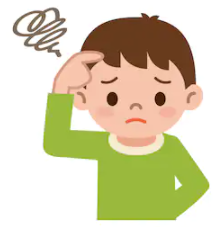 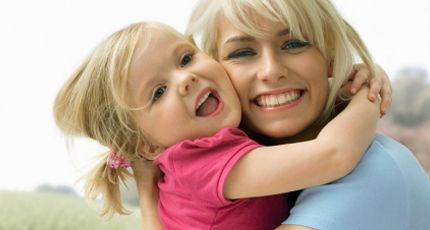 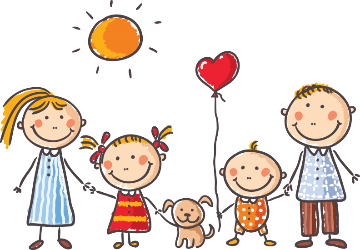 Adaptacija darželyjeNusprendus mažylį vesti į darželį linkime išlikti ryžtingiems ir nepasiduoti vaiko ,,kovai“ su Jumis. Vaiko ašaros ir liūdesys – neatsiejama adaptacijos laikotarpio dalis. Sunkiausias yra pirmasis mėnuo, tačiau adaptacija gali trukti ir nuo 3 iki 6 mėnesių. Šis laikas priklauso ne tik nuo individualių vaiko ypatybių, bet ir nuo  tėvų reakcijų, kurias vaikas jaučia ir perima. Todėl išlikime ramūs ir kartu išbūkime šį sudėtingą laikotarpį
KAS PADEDA
Vaiko neskubinimas.
Atsisveikinimas vieną kartą, trumpai.
Palaikantys žodžiai, pavyzdžiui: ,,smagių žaidimų“– vaikas gauna patvirtinimą, kad darželis yra saugi ir maloni vieta.
Emociškai ir fiziškai rami tėvų reakcija į vaiko verksmą, mušimąsi, rėkimą. 
Tėvų nerimas persiduoda vaikui, tai skatina jo nesaugumą.
Nuolatinis tėvų teiravimasis: kaip tu jautiesi? Skatina vaiką neužslėpti savo jausmų, kurie vėliau pasireikštų netinkamais būdais (pvz., agresija).
Tėvų nuoširdumas, t. y. tiesos sakymas.
Pažadų tesėjimas, pavyzdžiui: ,,iškart po darbo atvažiuosiu tavęs pasiimti“.
Vaikas pats, savarankiškai įeina į grupę.
KAS APSUNKINA
Atsisveikinimas keletą kartų.
Ilgi pokalbiai prieš įeinant į grupę.
Stovėjimas ir vaiko stebėjimas.
Chaosas, kai tėvai skubėdami nutraukia atsisveikinimo ritualą.
Apgailestavimas, pavyzdžiui: man labai gaila, bet turiu eiti – palikimą darželyje vaikas  supras, kaip bausmę už savo elgesį.
Paguoda, pavyzdžiui: nebijok, vaikas supranta, jog  yra ko bijoti.
Vaiko jausmų nuvertinimas, kritikavimas (pvz., vyrai neverkia).
Išėjimas neatsisveikinus. Vaikui supratus, jog tėvų nėra, jis dar labiau jaus nerimą ar baimę.
Nesilaikymas duoto žodžio, pavyzdžiui: mamai prižadėjus vakare pasiimti vaiką, jį pasiima  teta..
Vaikas atnešamas ant rankų ir perduodamas auklėtojai.
Parengė visuomenės sveikatos specialistė Rita Kleinauskienė, remiantis Sveikatos mokymo ir ligų prevencijos centro medžiaga Mob. 867684680, el. paštas rita.keinauskiene@sveikatos-biuras.lt
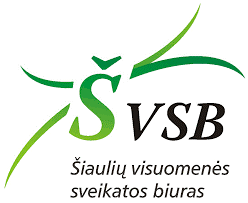